МБДОУ «Детский сад №2 «Алсу», г. Набережные ЧелныТехнология «Говорящей стены».                                                    Воспитатель: Хусаинова Р.Р.
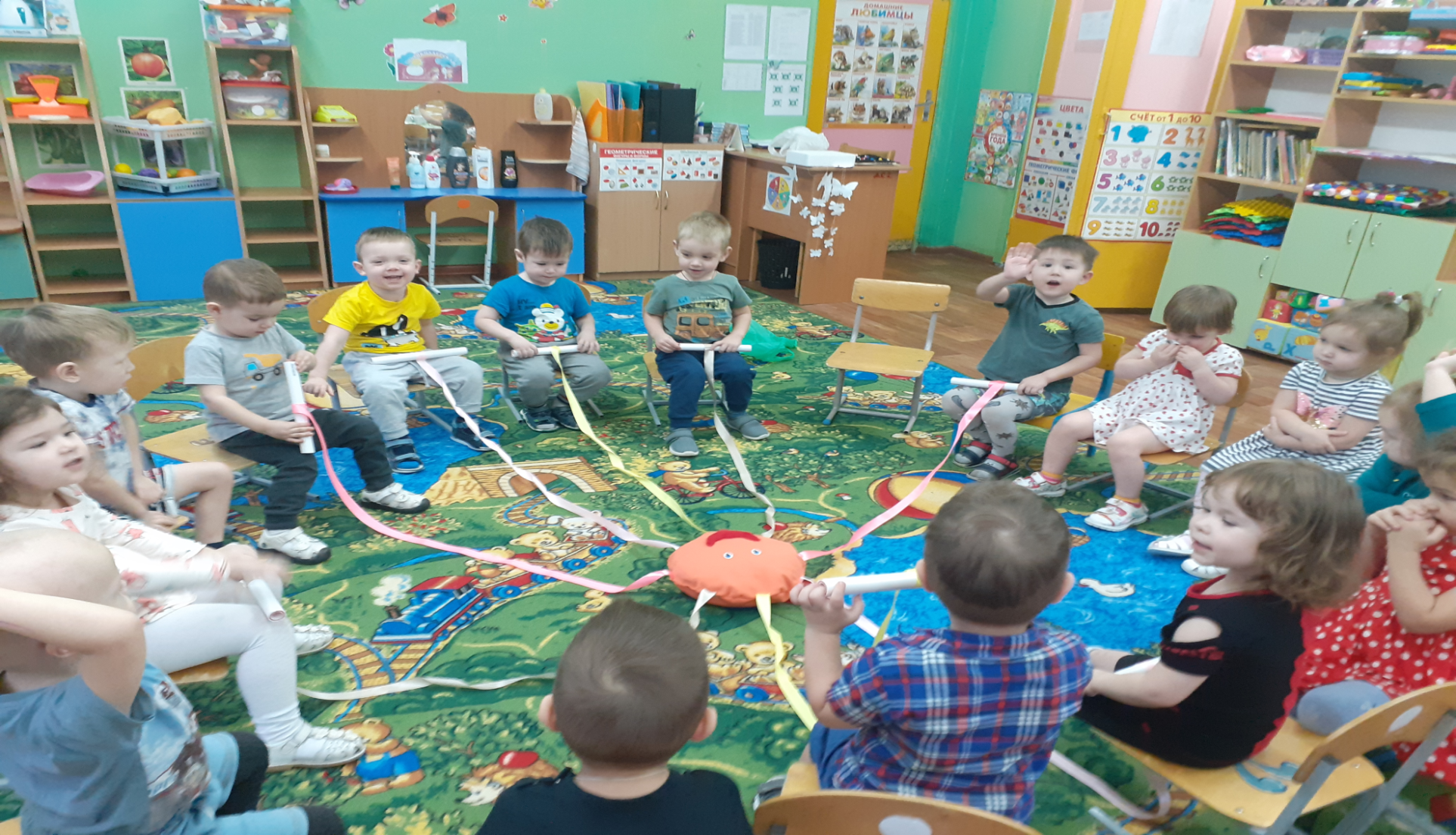 «Говорящая стена»
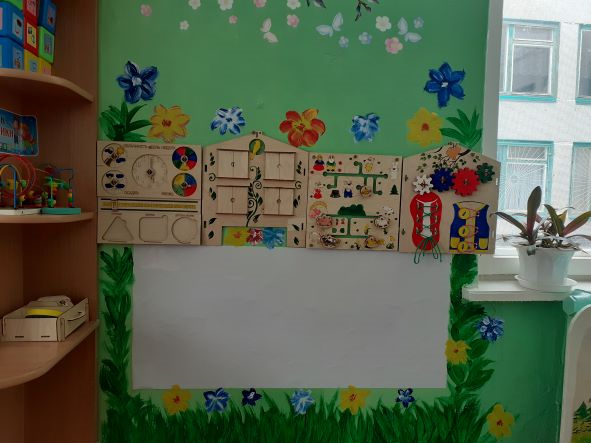 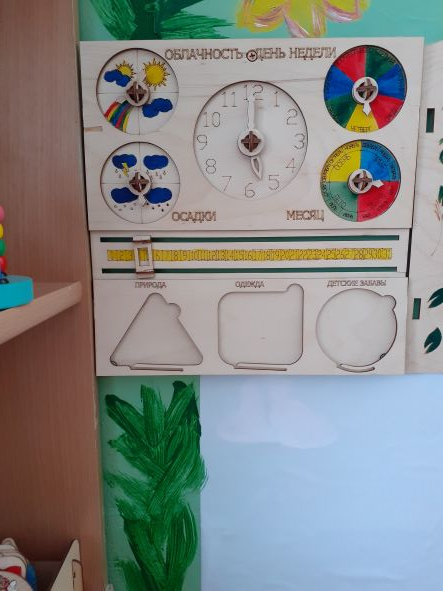 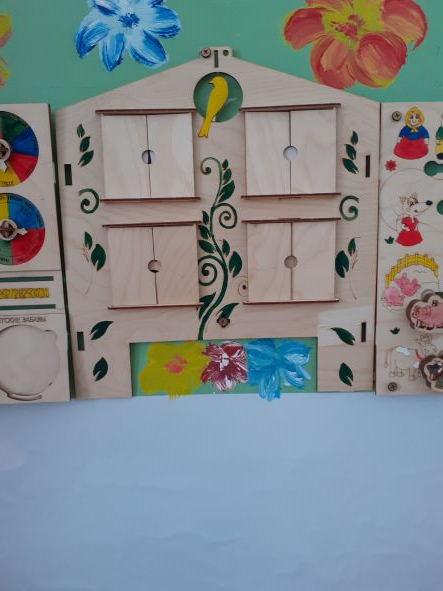 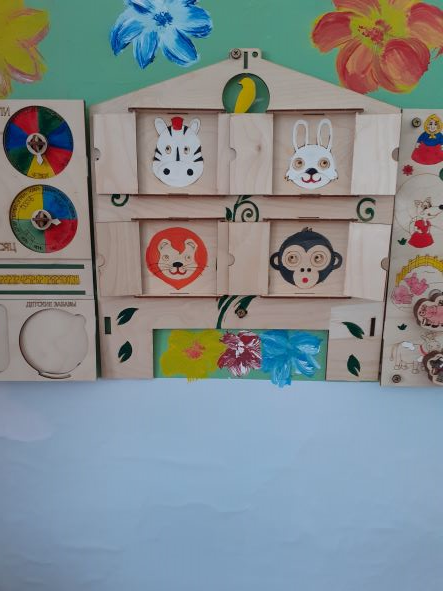 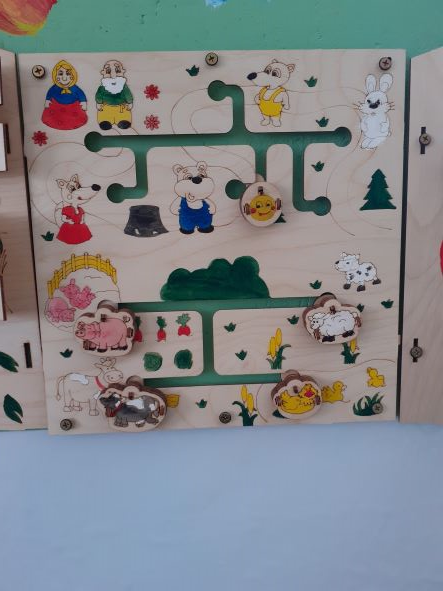 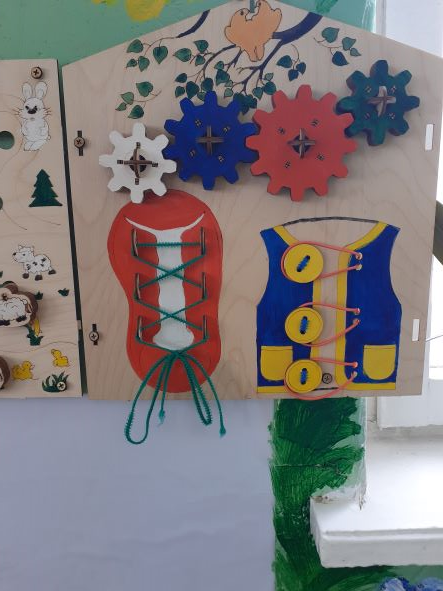 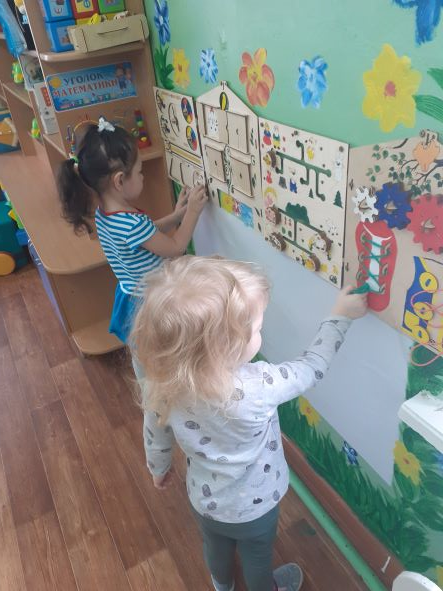 Зона для рисования
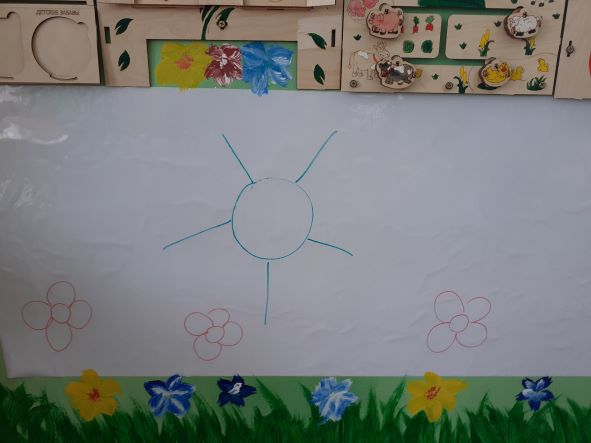 Подводя итог хочу сказать,что поощряя детскую любознательность, утоляя жажду познания маленьких  почемучек и направляя их активную двигательную деятельность, мы развиваем детские  способности . Только через действие ребёнок сможет познать многообразие окружающего мира и определить собственное место в нём. 
« РебЁнок – НЕ ПУСТОЙ СОСУД, 
КОТОРЫЙ  НАДО ЗАПОЛНИТЬ, А ФАКЕЛ,
КОТОРЫЙ  НАДО ЗАЖЕЧЬ».
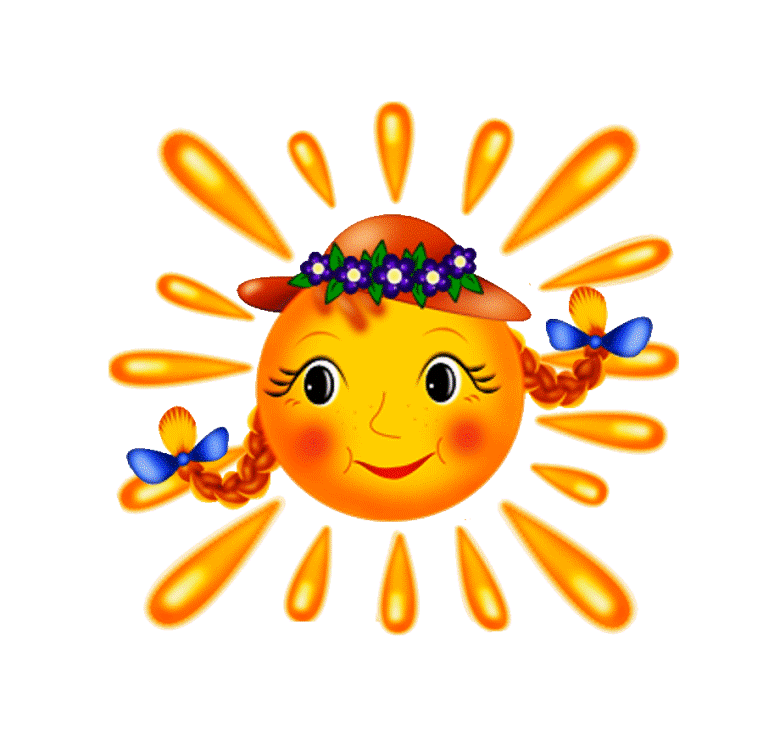 Спасибо за внимание!
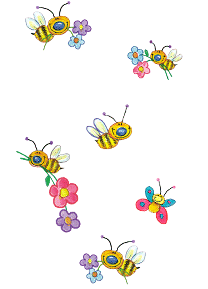